Department of Higher Education         and Training
Implementation of the 
Remedial Action of the Public Protector into Tshwane South TVET College

Portfolio Committee on 
Higher Education and Training



13 February 2019
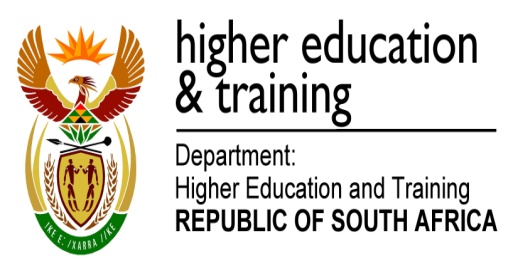 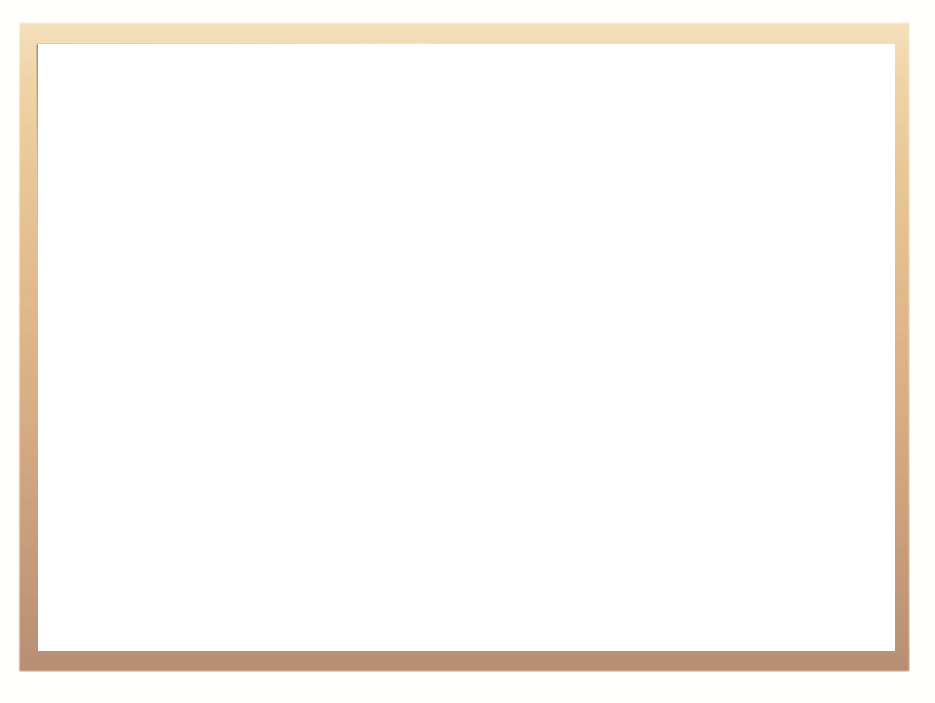 Forensic Report by the GSSC: Reports to MEC
The investigations into Tshwane College for forensic purposes covered the period of 2005, 2007 and 2009 financial years after reports were made to the MEC for Education in Gauteng Province. These periods are those within which the suspected irregularities were alleged to have been undertaken
The scope of the investigation was to determine:
whether procurement procedures were followed when contracts were awarded by Tshwane South College
whether the college adhered to the recruitment policy when appointing staff
whether college vehicles were used for private purposes by the Principal and Deputy Principal
to make recommendations in respect of possible disciplinary, criminal and/or civil action
2
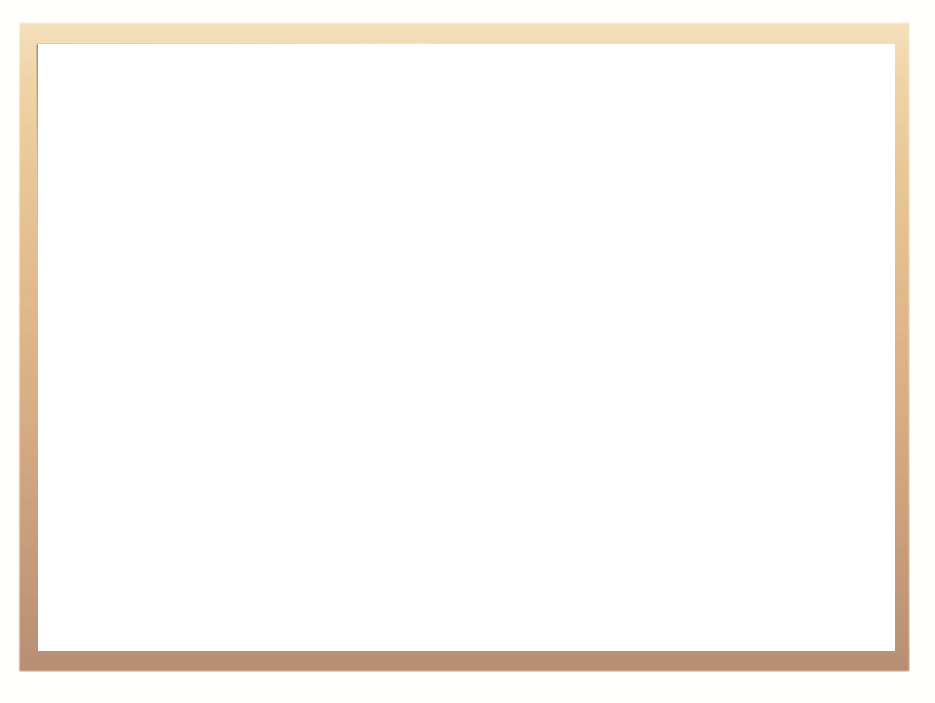 Legal Opinion on Disciplinary Action Against the Principal after the Forensic Report
After the GSSC Forensic Report – the Gauteng Department of Education (GDE) sought legal advice from a law firm Kunene, Ramapala and Botha as to whether the Department may continue with the disciplinary proceedings against the Principal
On analysis of the forensic investigations, it was found that there was no evidence suggesting that the Principal has in any way improperly influenced the Evaluation Committee and Tender Committee, of which he was not a member during the process of evaluation and adjudication of the bids
There was no evidence of the contravention of the procurement policy
The conclusion of the legal opinion was that there were gaps in the investigation and this would make the prosecution of the disciplinary proceedings cumbersome
3
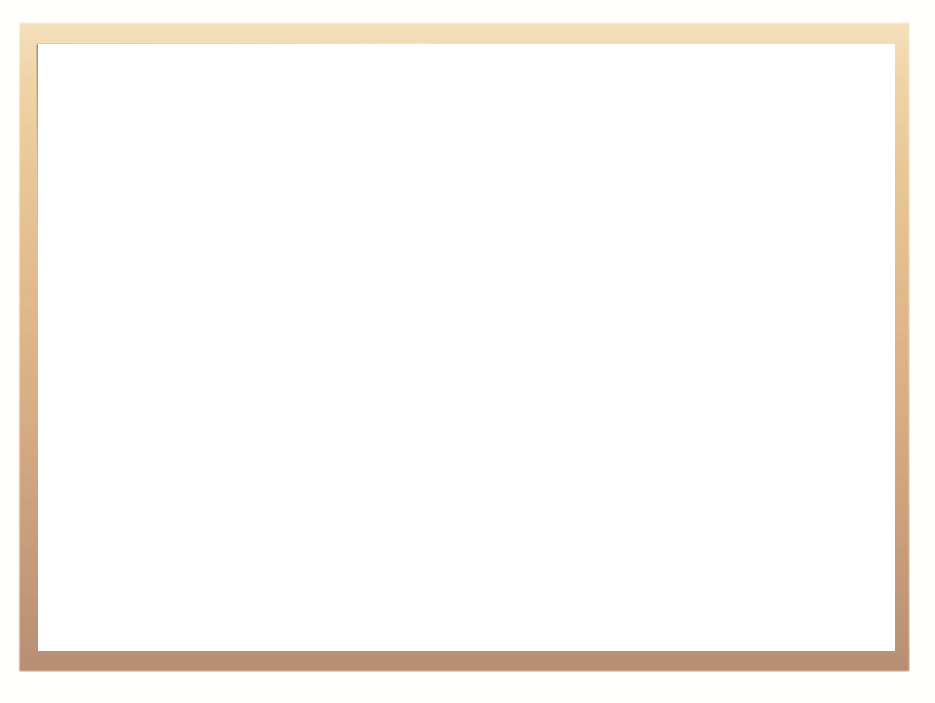 Legal Opinion on Disciplinary Action Against the Principal after the Forensic Report
The law firm expressed the opinion that “we are not satisfied with the evidence set out in the investigation report. This is partly due to the fact that the investigation report does not provide a comprehensive analysis of the information gathered as against the provisions of the procurement procedure that were allegedly breached. There is not exposition and analysis of the powers and functions of the Tender Committee and the CEO concerning the approval of tenders. This is a crucial aspect”
The Opinion went on to express the view that “the investigation report is of great assistance in identifying the weaknesses and shortcomings in the procurement procedure of the College”
In conclusion the report provides “we advise that GDE must not continue with the disciplinary hearing of the CEO”
4
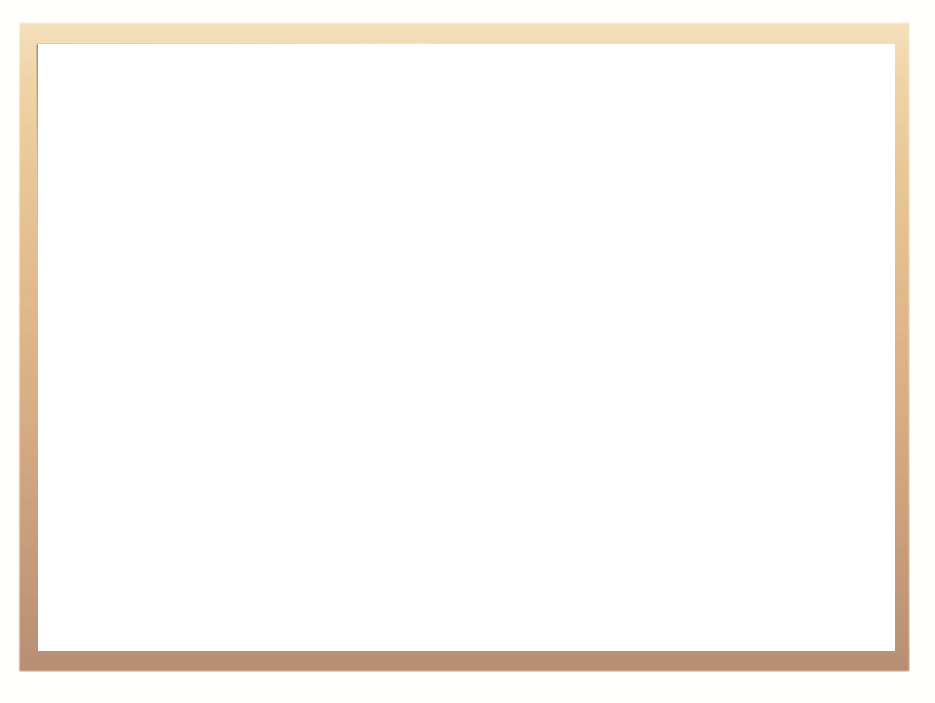 Second Legal Opinion on Disciplinary Action Against the Principal after the Forensic Report
A second legal opinion was sought from Adv T Motau dated 11 November 2009
The opinion confirmed that the issues were not addressed with detail and precision in the forensic report
However, the report recommended that there is prima facie case, which evidence may be established during the hearing notwithstanding the challenges with the detail and precision of the report
GDE on assessment of the report, and two legal opinions, decided not to continue with the disciplinary hearing. Principal was reinstated on or around April 2011
5
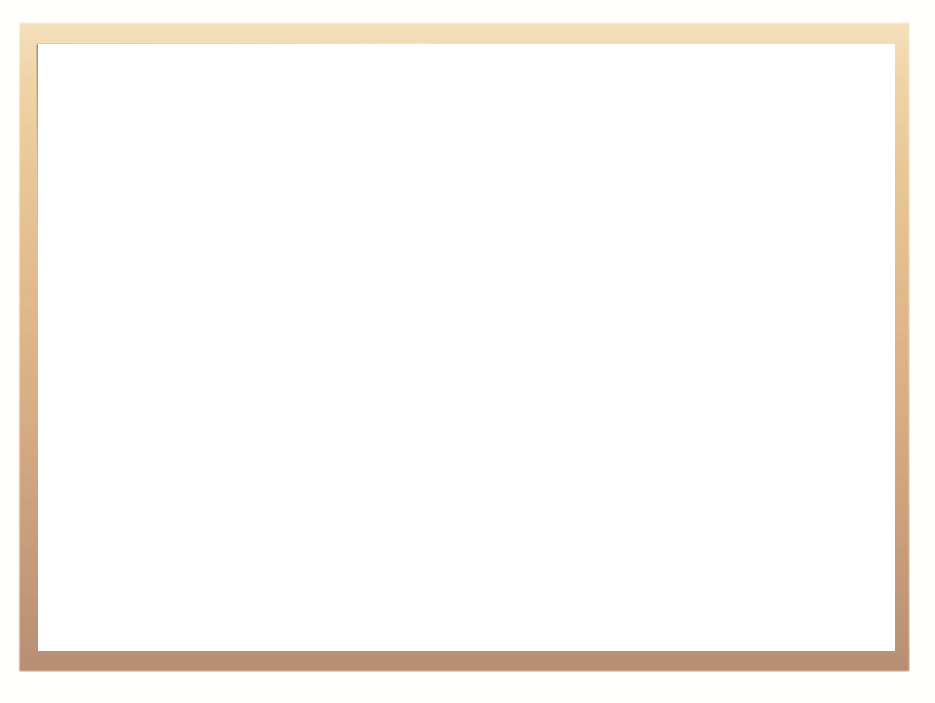 Court Interdict Against Tshwane South Employees
In 2010, under case No 6700/10, the College sought an interdict against its employees in the North Gauteng High Court, Pretoria
The interdict was granted restricting –
against causing, instructing any employee to leave or vacate their offices
intimidating, threating, assaulting or harassing any employee or staff member
from making campuses ungovernable
from barricading entrances etc.
6
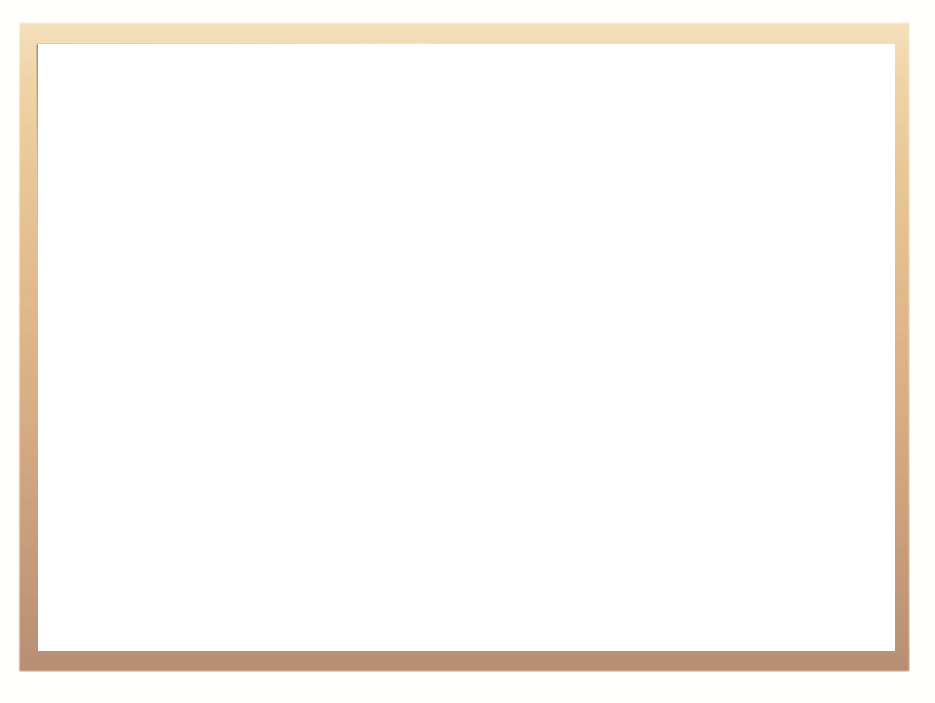 Criminal Offences Against Some Employees
In the Magistrate’s Court for the district of Pretoria under case No: 14/2155/10 some employees were found guilty
The charges included disturbance of public peace and unlawfully and intentionally damaging the property of Tshwane South College and motor vehicle, a brand new Mercedes Benz of the Principal.
The accused were sentenced to six years imprisonment wholly suspended for five years with conditions to pay damages to Tshwane South College
Each of the Accused had to pay R8 225.45 before                  31 December 2014
The hearing took place from 05 December 2013 and completed on 04 February 2014
7
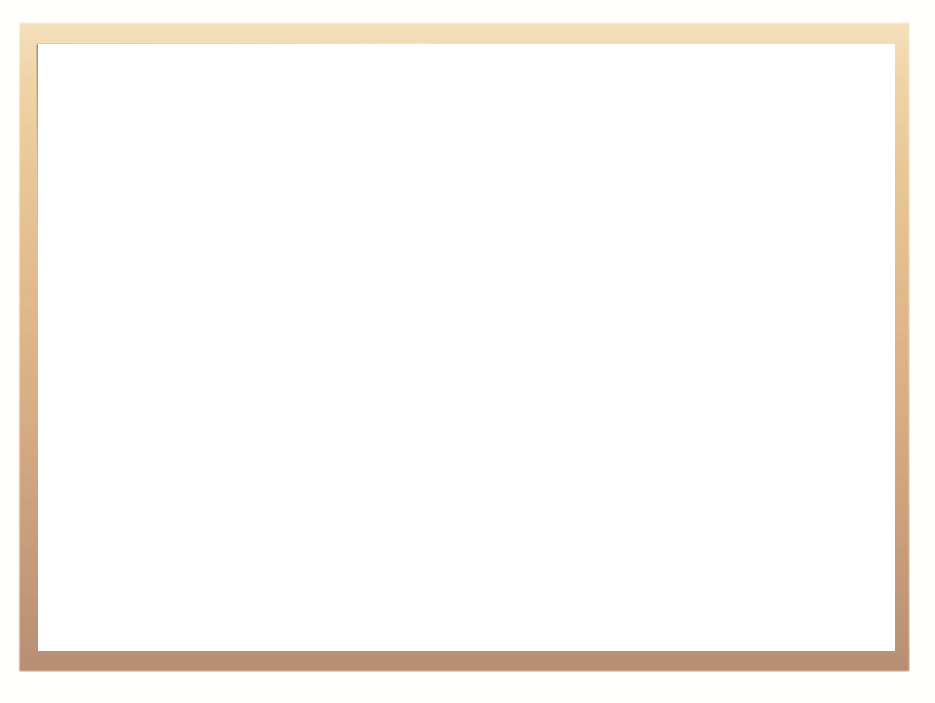 Criminal Offences Against Some Employees
Court pronounced “like hooligans you tried to destroy the campus, broke windows on your way to the CEO office, broke into the CEO office and start assaulting him because you were unhappy with the management at that college. This is not how things are supposed to happen in South Africa. You were supposed to set an example for students, but what did you do”
8
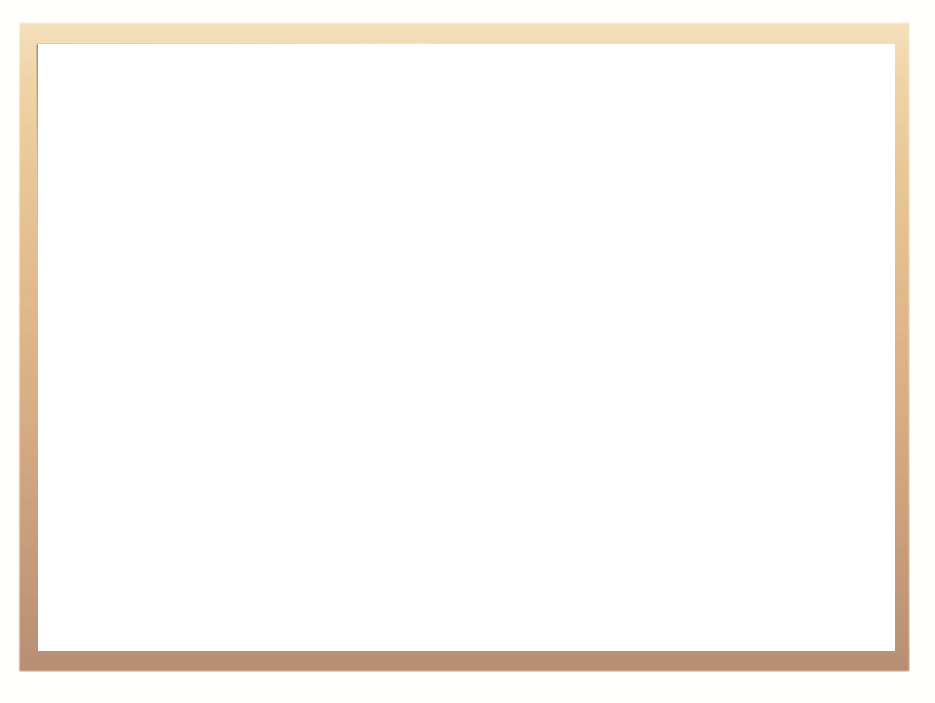 Disciplinary Hearings Against Employees
Notices of disciplinary hearings were served on employees of the college from February 2011 in respect of acts of misconducts at Tshwane South College, i.e.:
Contravention of the court interdict
Insulting and swearing at certain employees
Falsification of attendance registers
Gross insubordination
Malicious damage to college property
9
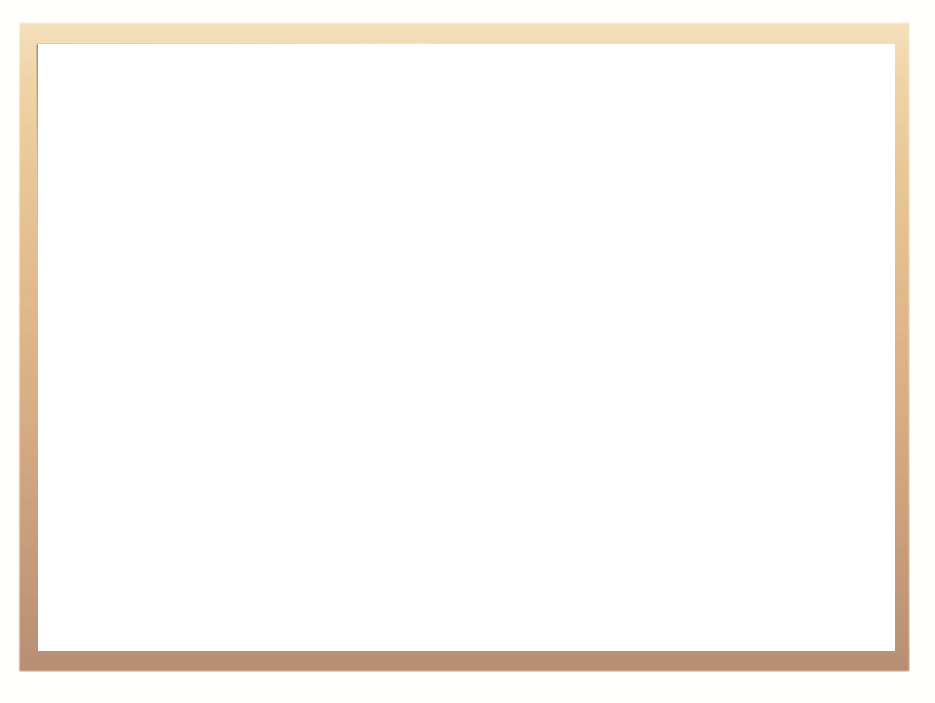 Public Protector
The Report of the Public Protector (PP) containing the remedial action was signed on 31 March 2017 and thereafter submitted to the Department of Higher Education and Training for implementation.
The Report relates to:
An investigation into the alleged improper conduct involving maladministration, improper appointment of 	Kwinana and Associates (Kwinana) and GMZ Consulting at Tshwane South College
Alleged failure by the erstwhile MEC Motshekga responsible then for the Gauteng Department of Education (GDE) and Acting HOD Mr L Davids to provide the outcome of the Forensic Report
The alleged failure by the former MEC Greecy, who was  responsible for the Gauteng Department of Education to 	implement the recommendations of 2008 instituted by the Gauteng Shared Service Centre (GSSC) Forensic Report  into Tshwane South College
10
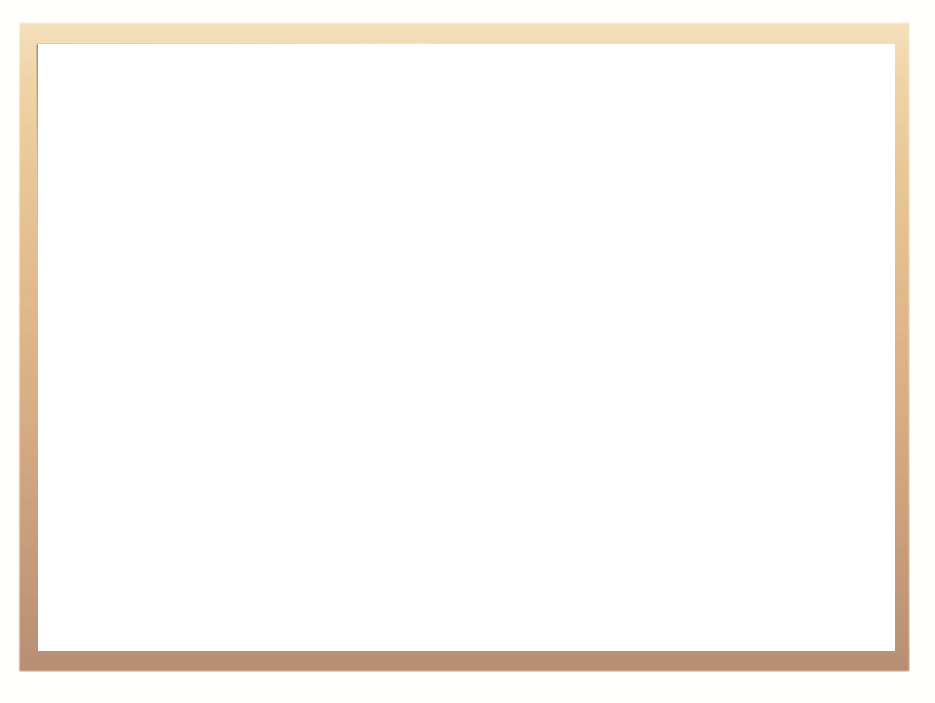 Lodgement of Complaints: Public Protector
According to the PP’s Report at paragraph (iii) of its Executive Summary at page 3, the original complaint was lodged with the Public Protector on - 
10 March 2011 by the Chairperson of the Tshwane South College Forum, Mr CMS Moalusi, on behalf of employees who were members of this forum from all 4 campuses of Tshwane South College in respect of the alleged harassment, victimization and orchestrated suspensions and dismissals
On 03 July 2012, the former Chairperson of Council, Mr Ncalo, lodged a complaint about the improper appointment of GMZ Consulting
11
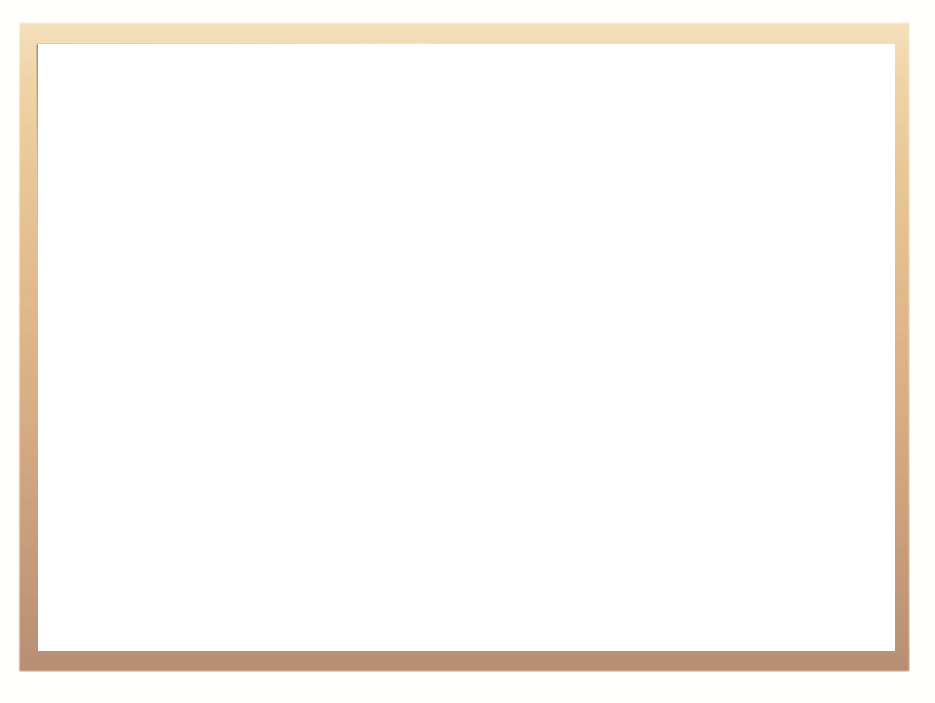 Lodgement of Complaints: Public Protector
The third complaint was lodged on 19 August 2014 on behalf of the former 90 employees of Tshwane South College by Mr W Shitlhavani and Mr E Ledwaba
Mr E Ledwaba resigned on 02 September 2014. He was facing a disciplinary hearing since October 2012 and allegedly resigned to evade the matter
Mr W Shitlhavani was subjected to a disciplinary hearing and dismissed, according to the records received
Some employees temporary contracts expired
Some employees were found guilty
According to the records, both substantive and procedural fairness was followed including the right to appeal
12
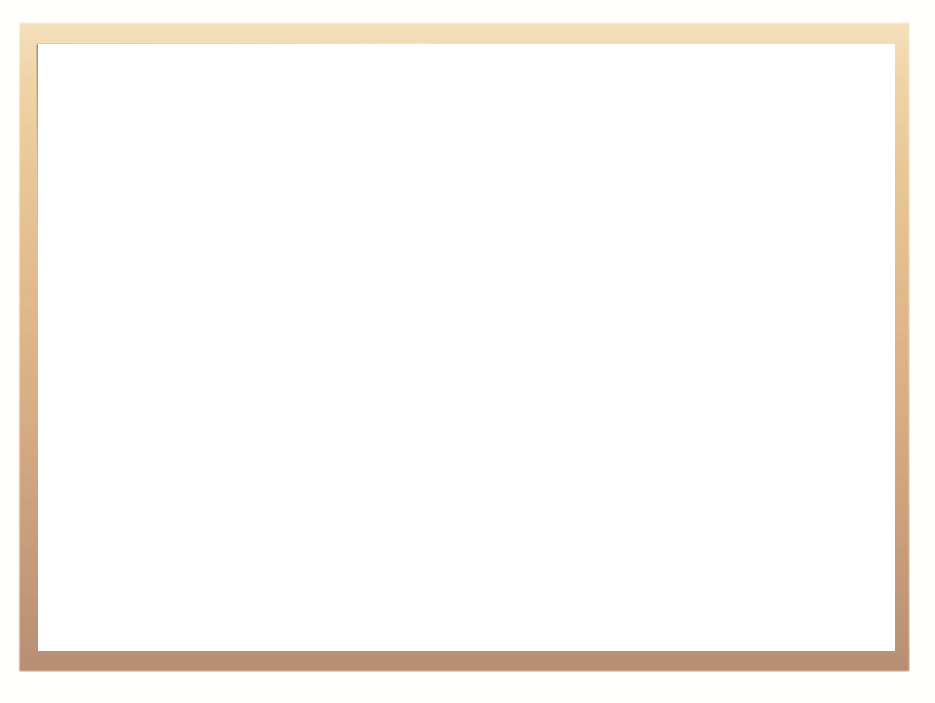 Departmental Response on Increasing Fees and Higher Education Costs
In terms of section 8 of PDA a protected disclosure –
“is any disclosure 
made in good faith to 
the Public Protector 
in respect of which the employee concerned reasonably believes that the relevant impropriety falls within any description of matters which in the ordinary course are dealt with the person or body concerned; and 
the information disclosed, and any allegations contained in it are substantially true”.
The complaint was lodged with the Public Protector only after the notices of the disciplinary hearings were issued from February 2011. This goes to the heart of good faith
13
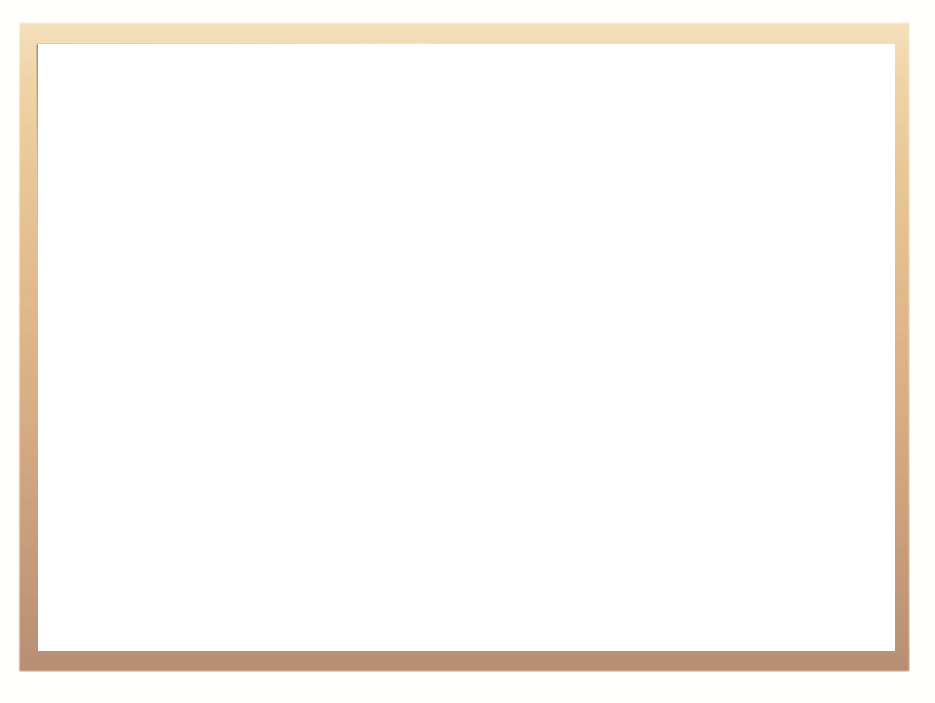 Investigations: Public Protector
The investigations by the Public Protector was centred on:
the alleged harassment of whistle-blowers and prejudice suffered by them
the alleged improper conduct involving 
maladministration
improper appointment of Kwinana and Associates and GMZ Consulting
including the alleged failures by the two MEC’s for the Gauteng Department of Education to act on the recommendations of the GSSC Forensic Report for the period 2005, 2007 and 2009
14
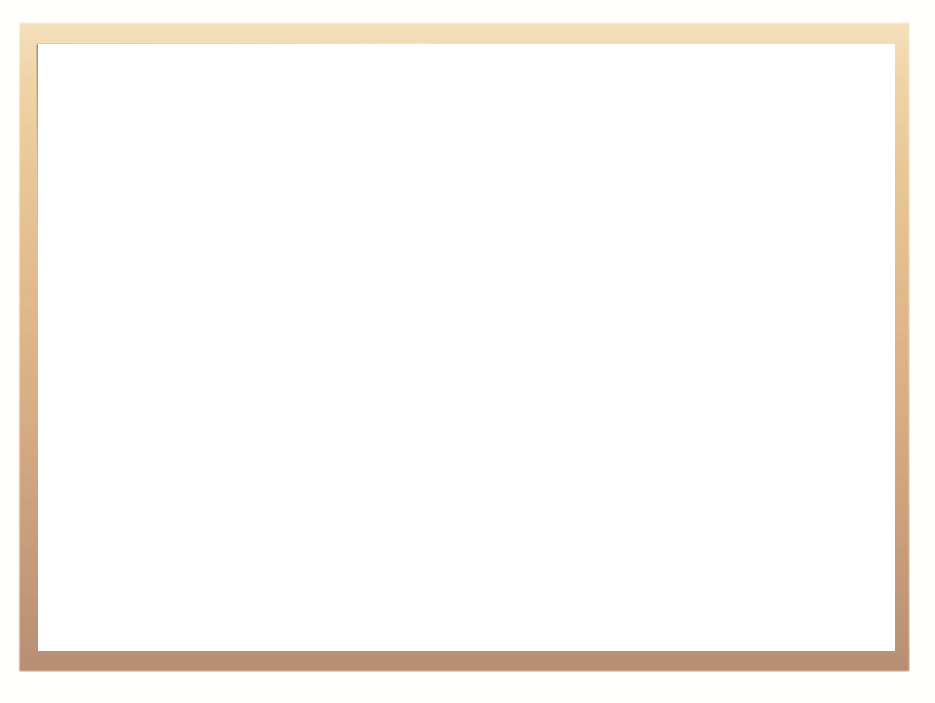 Remedial Action of the Public Protector
The Minister is required to –
conduct an inquiry to review the dismissals of and disciplinary actions taken against members of the TSC Forum
to explore the possibility of compensating members of the TSC Forum that suffered prejudice if it is found that they have suffered occupational detriment
consider instituting disciplinary actions against the Principal in terms of Section 16A(2) of the Public Service Act for failing to take disciplinary actions against Acting Principal Mr Kraft, Ms Bouwer and Ms Jonker by not terminating the GMZ Consulting contract
establish a mechanism to effect protection of employees who make protected disclosure at Tshwane South College
to ensure that the procurement policy complies with the PFMA and Treasury Regulations
15
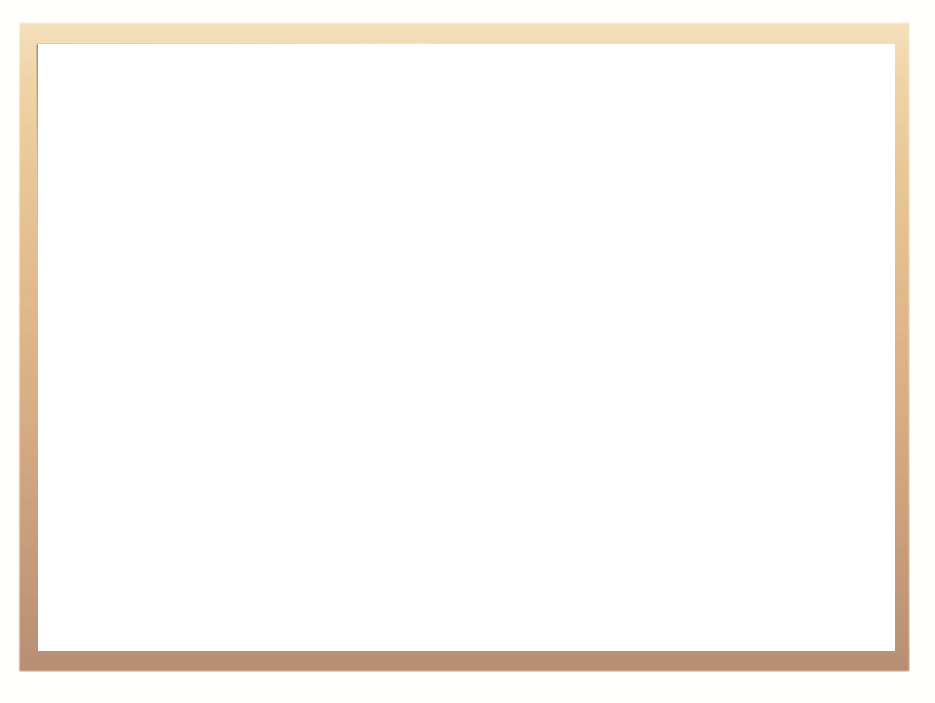 Occupational Remedies
Section 4(1) of the Protected Disclosures Act –
an employee who has been subjected, is subject or may be subjected, to an occupational detriment  may – 
approach any court having jurisdiction, including the Labour Court, for appropriate relief; or
pursue any other process allowed or prescribed by any law
For the purposes of the Labour Relations Act, any dismissal resulting from a person having disclosed in terms of the PDA is deemed to be automatically unfair dismissals and the dispute of such a dismissal must follow the  procedure set out in Chapter VIII of the Labour Relations Act
16
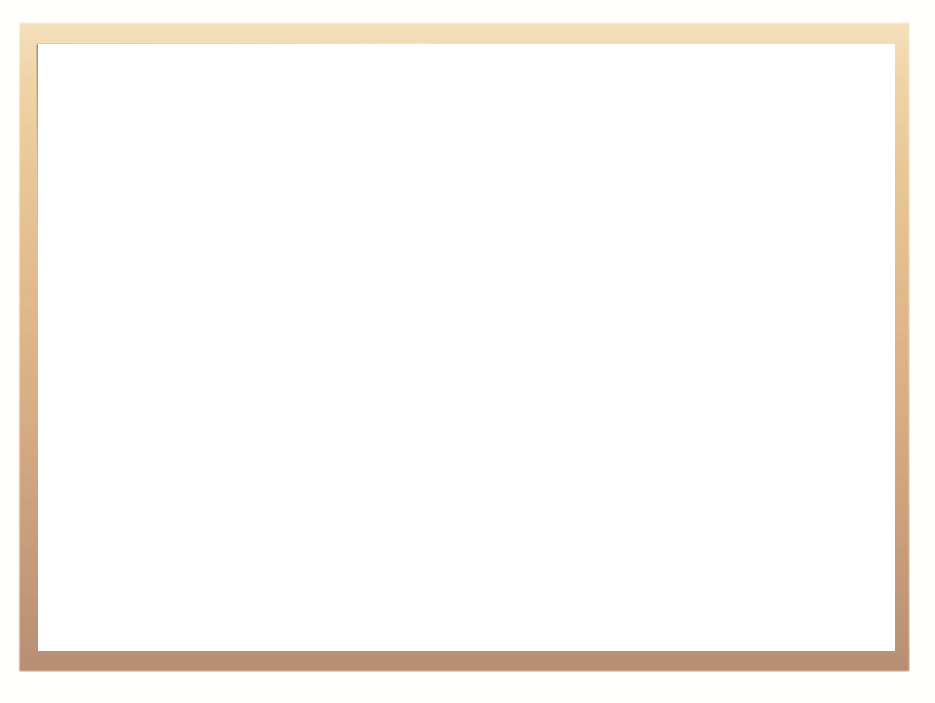 Remedial Action of the Public Protector
The Public Protector is of the view that the remedy under section 4(1)(b) of the Protected Disclosures Act, i.e. pursue any other process allowed or prescribed in law is the appropriate remedy and this remedy is achieved by her remedial action requiring the Minister to conduct an inquiry into the dismissals and disciplinary actions and if found to constitute an occupational detriment, the Minister should consider the appropriate compensation
The Public protector is of the view that since it is settled in law that she has the power to investigate labour related matters - Minister of Home Affairs and Another v The Public Protector 2018 (3) SA 380 (SCA). Court held “it is necessary to look to s 182 of the Constitution and the PP Act to ascertain the bounds of the PP’s jurisdiction. Neither excludes labour matters from her jurisdiction”. Consequently, she is of the view that she may recommend any other process allowed or prescribed in law
17
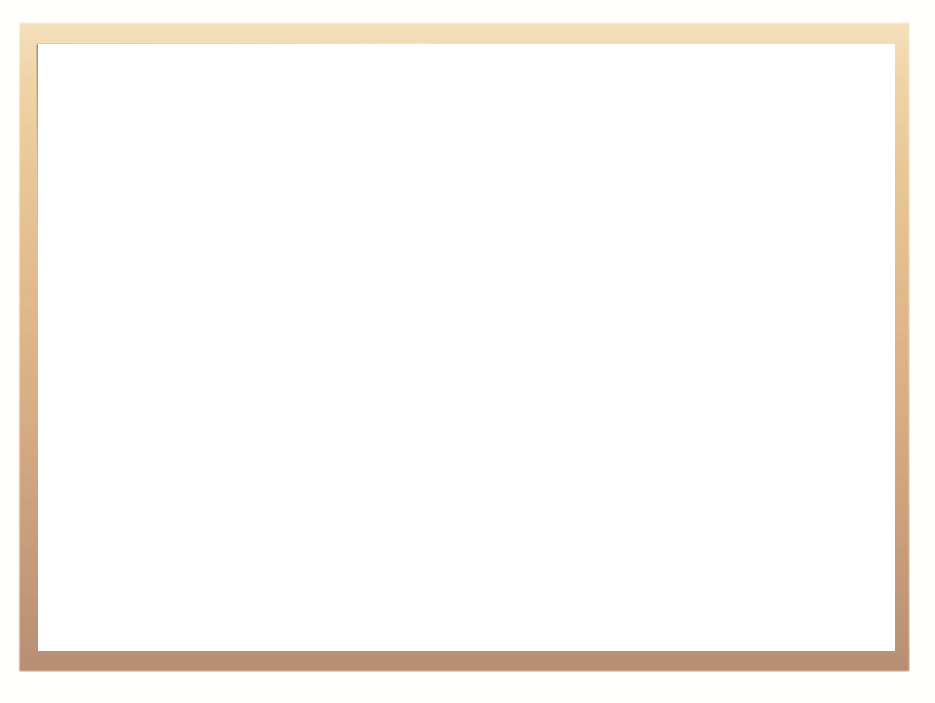 Review Application
Section 158(1) of the LRA provides – “the Labour Court may review any decision taken or any act performed by the State in its capacity as employer, on such grounds as are permissible in law”. Permissible grounds in law would include the constitutional grounds of legality and rationality and if they constitute administrative action, on the grounds that are stipulated in PAJA – Merafong City Local Municipality v SA Municipality Workers Union and Another 2016 37 ILJ 1857 (LAC)
The Counsel for the Minister is of the view that the consequent remedial action requiring the Minister to institute an inquiry to review dismissals and disciplinary actions which were completed after following the due process is bad in law in that it seeks to compel the Minister to act ultra vires
18
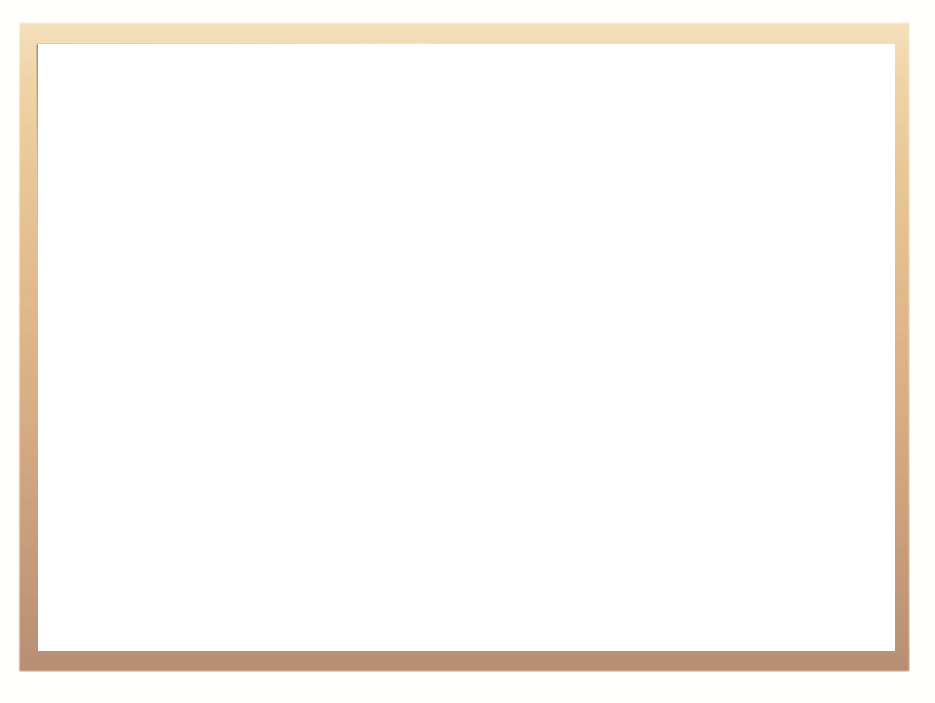 Case Law
Ordinarily, in order to review dismissals and disciplinary hearings, there must have been ground such as whether the Chairperson who conducted the disciplinary hearing 
committed misconduct in relation to the duties as an arbitrator
committed gross irregularity in the conduct of the proceedings
exceeded his powers
was bias, etc.
A review is on the fairness of the process. The Public Protector has not arrived at this conclusion but recommended the review 
It is for these reasons that a review application is undertaken for reasons set out in the court papers
19
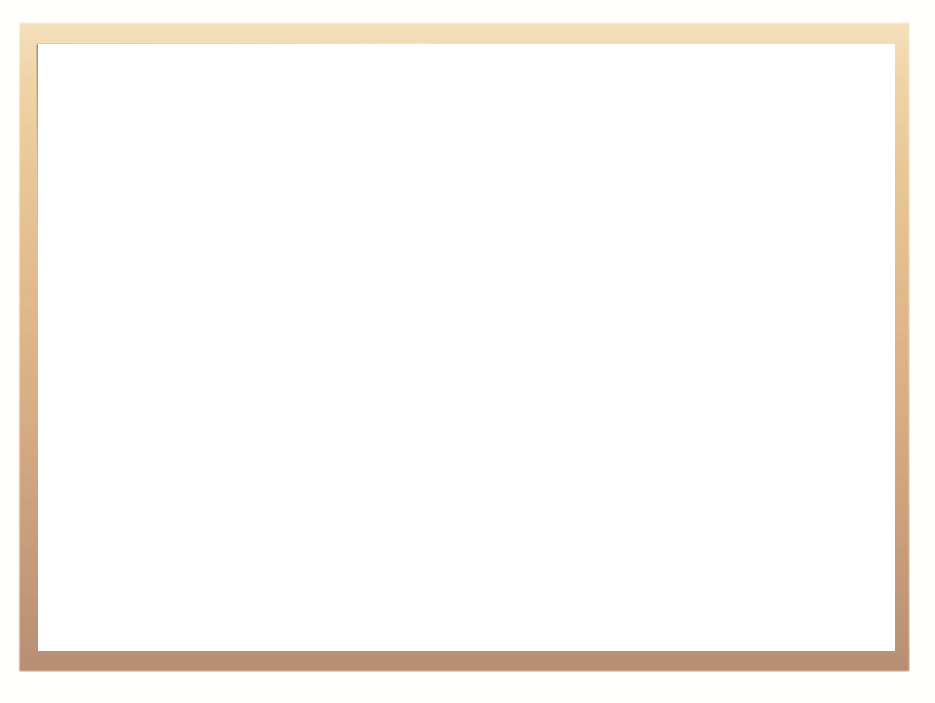 Review Application
The Principal has no power to institute disciplinary proceedings against the Acting Principal or persons on that level
In relation to the remedial action that the Minister must establish a mechanism to effect the protection of employees who make protected disclosure at Tshwane. This is addressed below by the PDA
In terms of Section 10(4)(a) of the Protected Disclosures Act, the Minister of Constitutional Development and the Minister of Public Service are responsible after consultation with one another to issue guideline which explain the provisions of the Act and all procedures which are available in terms of any law to employees who wish to report or otherwise remedy an impropriety
Section 10(4)(c) of the PDA provides that all organs of state must give to every employee a copy of the guidelines referred to above or must take all reasonable steps to bring the relevant notice to the attention of every employee. Tshwane College is an organ of state
20
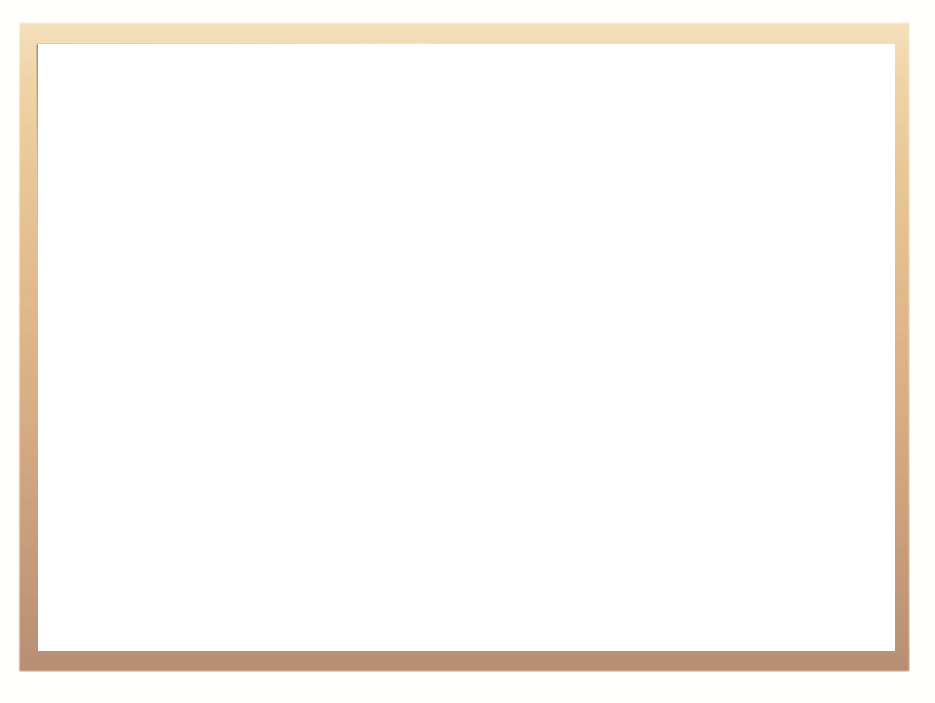 Implementation
In the unreported case: Democratic Alliance v Jacob Zuma and Public Protector (21029/2017) ZAGPPHC 612
Court held that “it will not be in the interest of justice to direct the President to implement the remedial action prior to the review court having finalised the constitutionality raised by the President”. An application to stay, is an interlocutory application and may be brought at any time. The courts take cognisance of the costs and resources for such applications
21
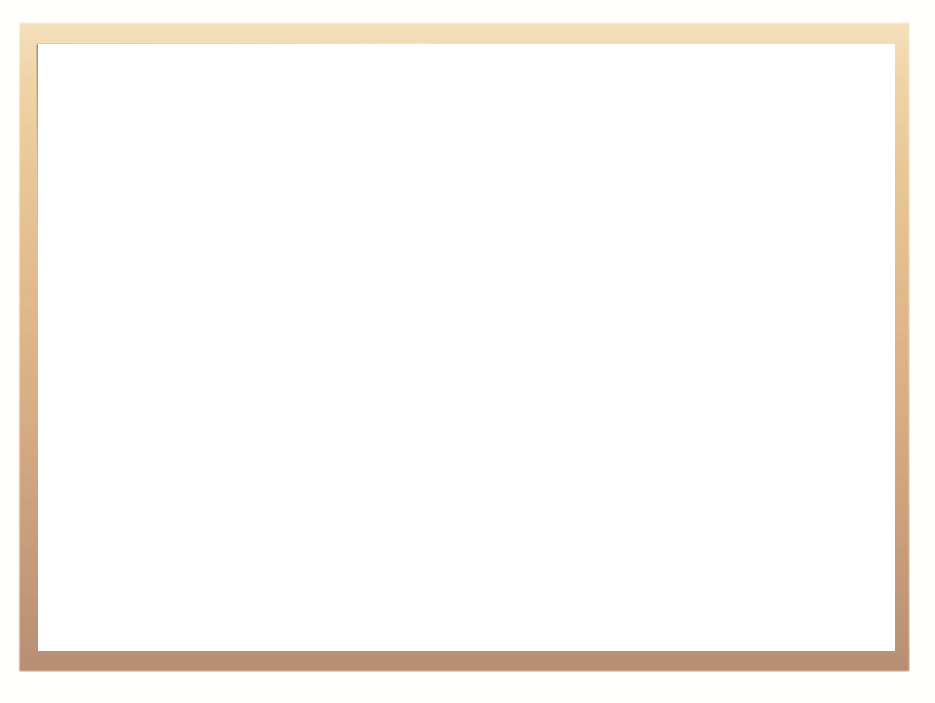 Review Application
The Review Application
Notice of motion served and filed
The PP filed records
DHET filed supplementary papers
The PP filed answering papers and condonation application for lateness
Consultation with Counsel on 18 February 2019
Contemplated filing of replying affidavit
Followed by set down
Possible application – consolidation of Tshwane Review Application with DHET application
22
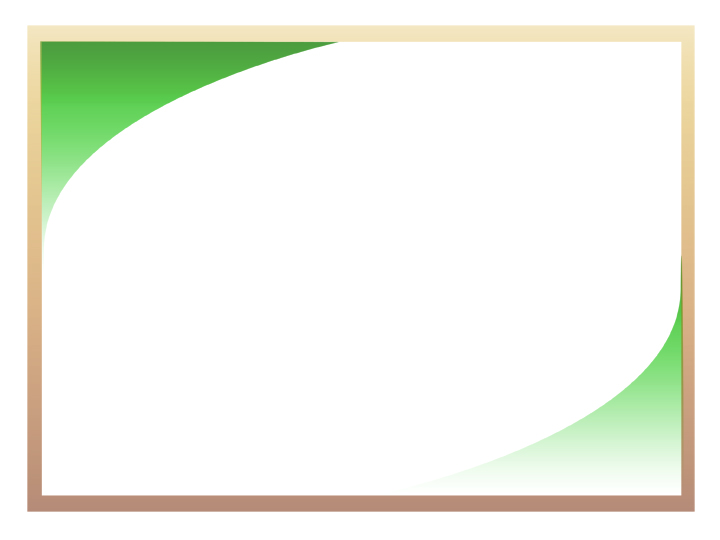 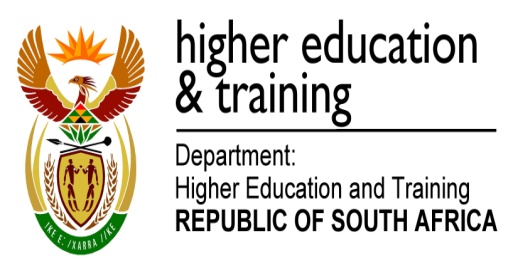 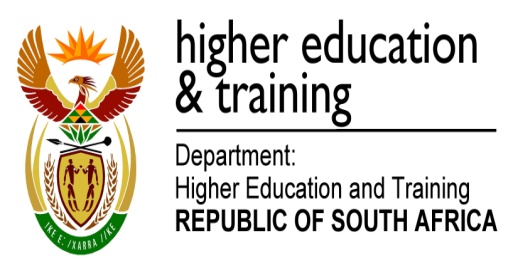 Thank you